JavaScript, DOM and CSS
Week 4 Session1
17/08/2017
ISCG6420 IWD - JavaScript, DOM and CSS
Contents of This session
JavaScript
DOM ( document object model)
DOM API (application programming interface)
How to use DOM
17/08/2017
ISCG6420 IWD - JavaScript, DOM and CSS
Document Object Model (DOM)
DOM is a cross-platform and language-independent convention for representing and interacting with objects in HTML, XHTML, and XML documents

The DOM is an API (application programming interface)
It is platform- and language-neutral (accessible in JavaScript, PHP, etc.)
As a data structure, it has a tree-based structure
It is designed to allow programs and scripts to dynamically access and update documents
17/08/2017
ISCG6420 IWD - JavaScript, DOM and CSS
DOM Example – Tree Representation
<!DOCTYPE html PUBLIC "-//W3C//DTD XHTML 1.0 Strict//EN"
"http://www.w3.org/TR/xhtml1/DTD/xhtml1-strict.dtd">
<html>
	<head>
		<title>Simple page</title>
	</head>
	<body>
	<h1>Welcome</h1>
	<p id="intro">This is a very simple document.</p>
	</body>
</html>
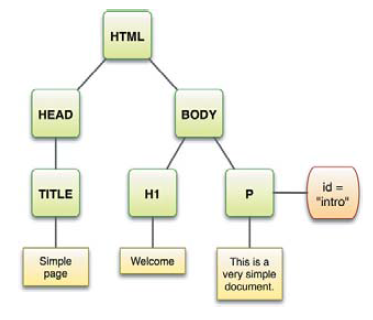 Tree Representation of HTML
17/08/2017
ISCG6420 IWD - JavaScript, DOM and CSS
DOM Example
The html element is the parent of the head element and the body element.
The head and body elements are siblings.
The head element is the parent of the title element.
The title element is a child of the head element.
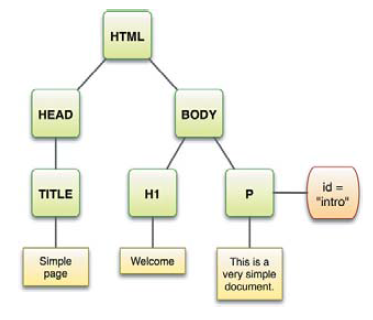 ISCG6420 IWD - JavaScript, DOM and CSS
17/08/2017
DOM – The Key Concept
Input: An HTML(XHTML)/XML document
Internal representation: An in-memory "tree" data
structure that can be accessed by JavaScript
Access mode: A set of standard API calls
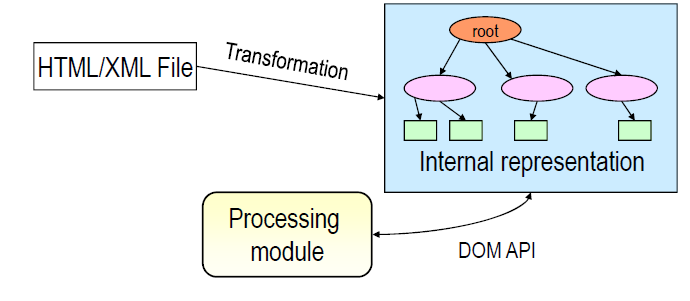 17/08/2017
ISCG6420 IWD - JavaScript, DOM and CSS
An HTML Tree
17/08/2017
ISCG6420 IWD - JavaScript, DOM and CSS
XML TREE
<bookstore>
<book category=“computer”>
<title lang=“en”>Everyday Italian</title>
<author>Giada De Laurentis</author>
<year>2005</year>
<price>30.00</price>
</book>
</bookstore>
17/08/2017
ISCG6420 IWD - JavaScript, DOM and CSS
XML TREE
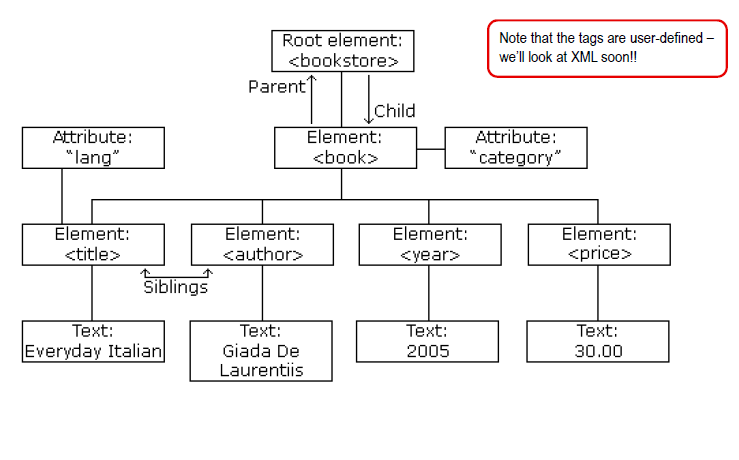 17/08/2017
ISCG6420 IWD - JavaScript, DOM and CSS
DOM Interfaces
Everything in a document is a node
The entire document is a document node - document
Every HTML tag is an element node
The texts contained in the HTML elements are text nodes
Every HTML attribute is an attribute node
Comments are comment nodes
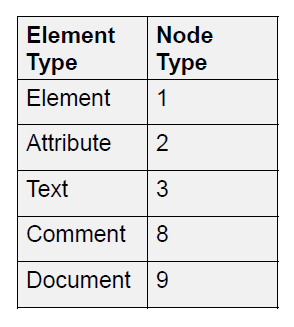 A Table of Node Type
17/08/2017
ISCG6420 IWD - JavaScript, DOM and CSS
DOM Interfaces (Cont’d)
A Node Interface is used to read and write the individual elements in the HTML (or XML) node tree.
The childNodes property of an element node (including the documentElement) together with a loop construct can be used to enumerate each individual node for processing.
 Main functions of the DOM API
To traverse the node tree
To access and maybe change the nodes and their attribute values
To insert and delete nodes
17/08/2017
ISCG6420 IWD - JavaScript, DOM and CSS
Document Object Methods
Example of Document object methods and properties(more on W3schools)
17/08/2017
ISCG6420 IWD - JavaScript, DOM and CSS
Node Object Properties and Methods
Example of Node object methods and properties(more on W3schools)
17/08/2017
ISCG6420 IWD - JavaScript, DOM and CSS
Style Object Properties
To access a style object from a node object
	        NodeObject.style
Then you can read/write a property of your choice
		Read: NodeObject.style.property_Name;
		Write:	NodeObject.style.property_Name = Your_Value;
17/08/2017
ISCG6420 IWD - JavaScript, DOM and CSS
Example- Use DOM to update HTML
Toggle Border and Background
Create and add a new element to a page
Dynamically change the text style
Hide the content or display content
17/08/2017
ISCG6420 IWD - JavaScript, DOM and CSS
Exercise
JavaScript Dom exercise
17/08/2017
ISCG6420 IWD - JavaScript, DOM and CSS
End of The Session 1
Week 4
17/08/2017
ISCG6420 IWD - JavaScript, DOM and CSS